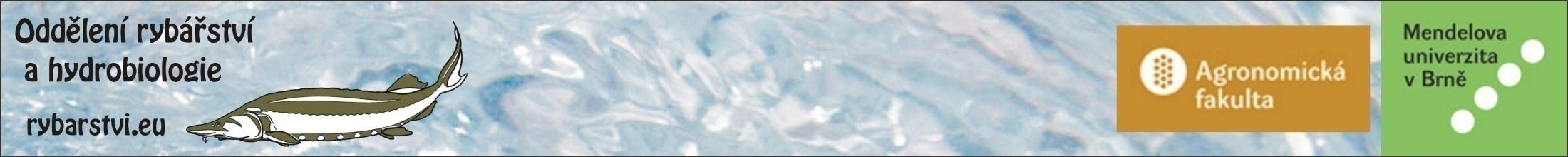 Sportovní rybolov
Metody sportovního rybolovu
Muškaření a přívlač
rybářské potřeby používané k lovu, technika lovu
prof. Ing. Petr Spurný, CSc., Ing. Radim Maloň
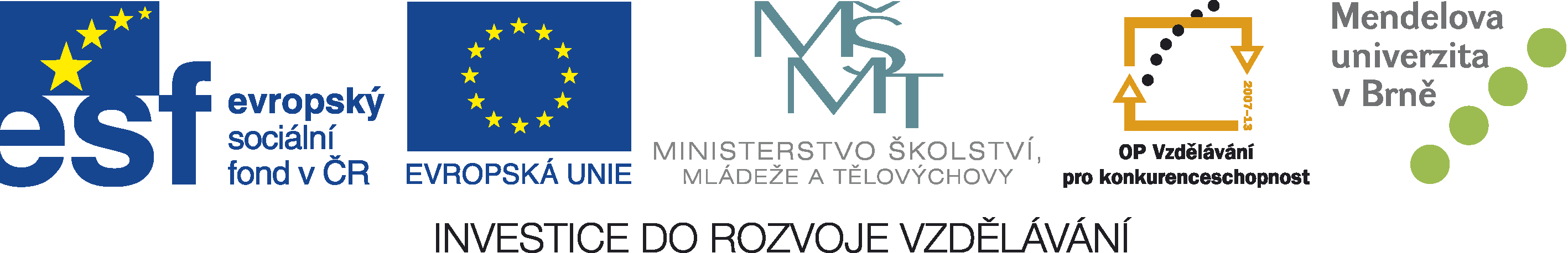 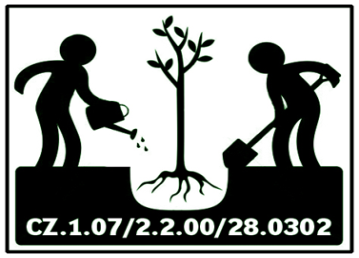 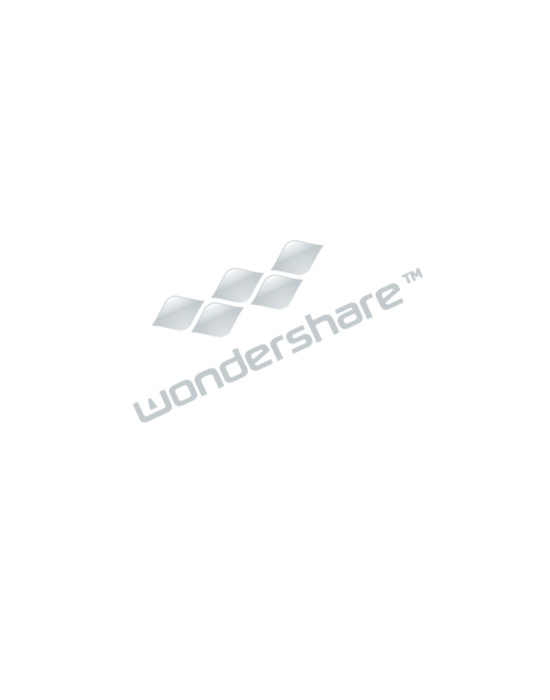 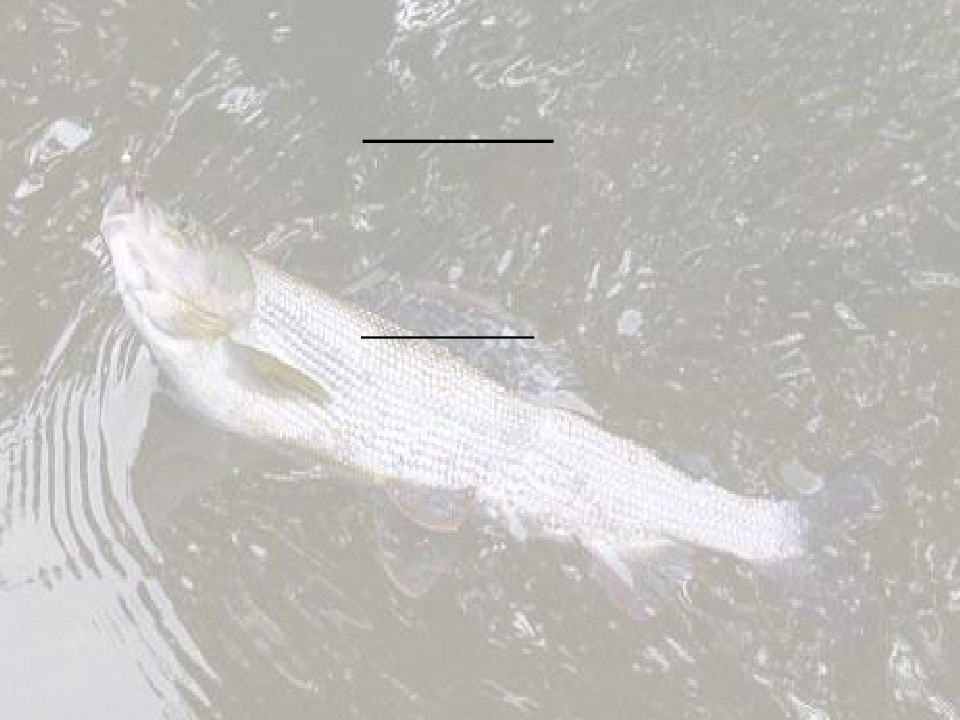 MUŠKAŘENÍ
Lov ryb na umělé mušky, kdy umělou mušku dopravujeme pomocímuškařského prutu
a energie těžké muškařské šňůry do požadovanévzdálenosti.
Dělení muškaření
• Muškaření na tekoucích vodách
• Muškaření na stojatých vodách – jezerní muškaření
• Suchá muška
• Mokrá muška
• Nymfa
• Dráždidla
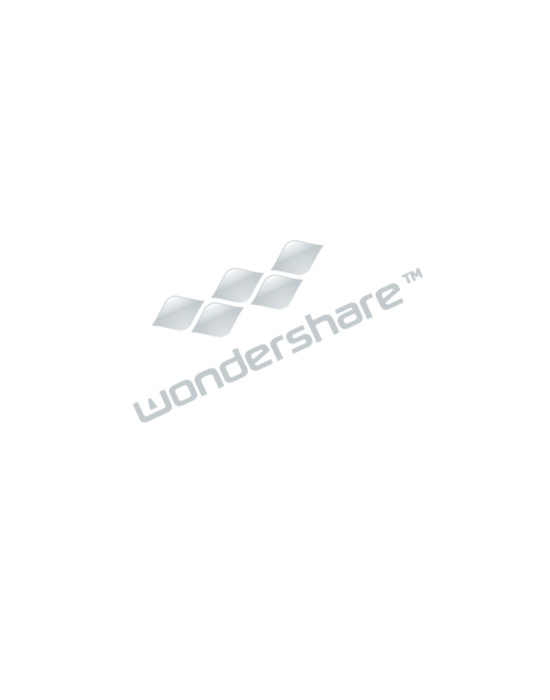 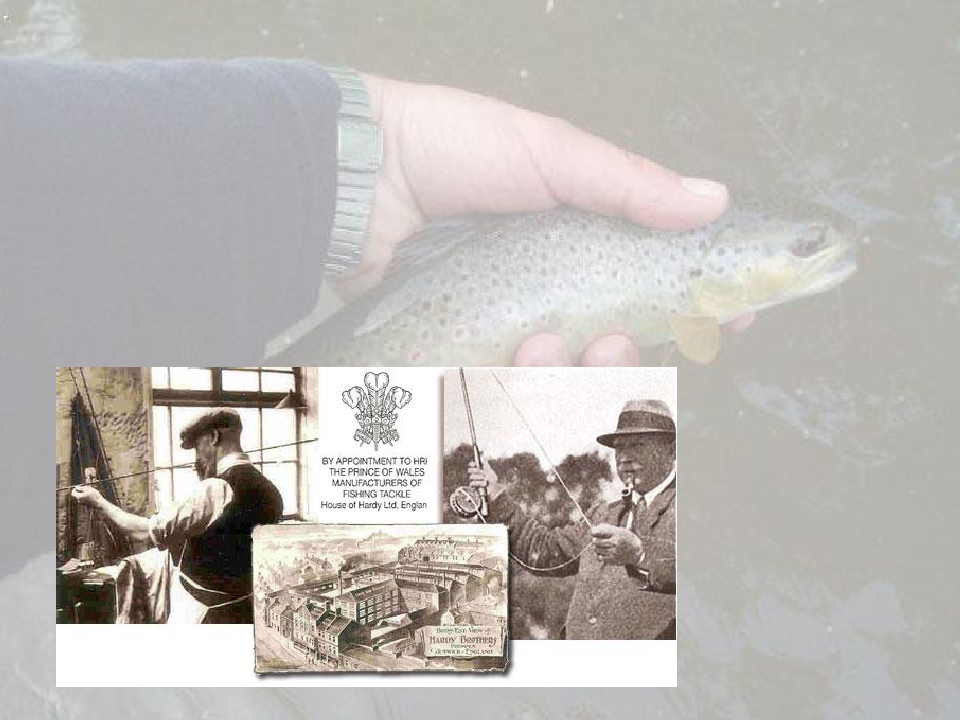 POČÁTKY MUŠKAŘENÍ
První zmínky -    řecké rukopisy přes 2000 let staré
Makedoňané -   uvazovali kousek vlny a ptačího pera na háček

Římané -    později přenesli do Británie, lov lososů na Temži a Tyne

1496 -  prví skutečná kniha o muškaření, lov s háčky, Julian Berner

Anglie -   kolébka muškaření
1. pol. 20 století -    klasici – Skues, Halford, Sayver
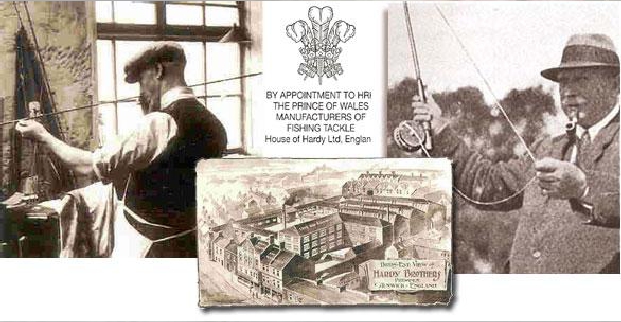 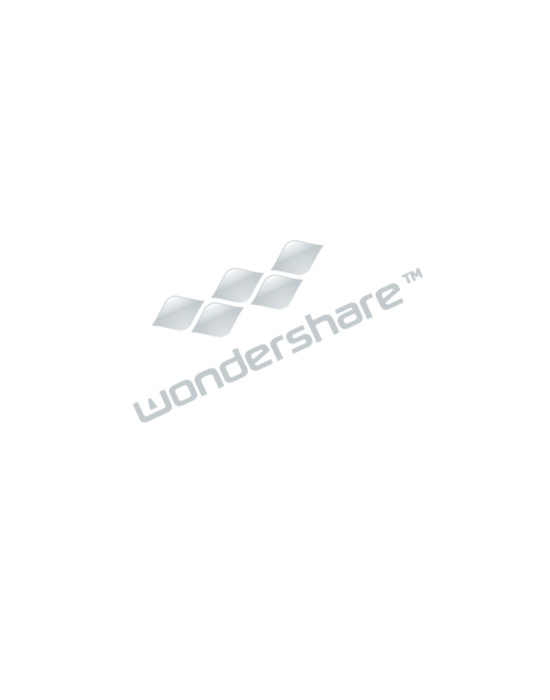 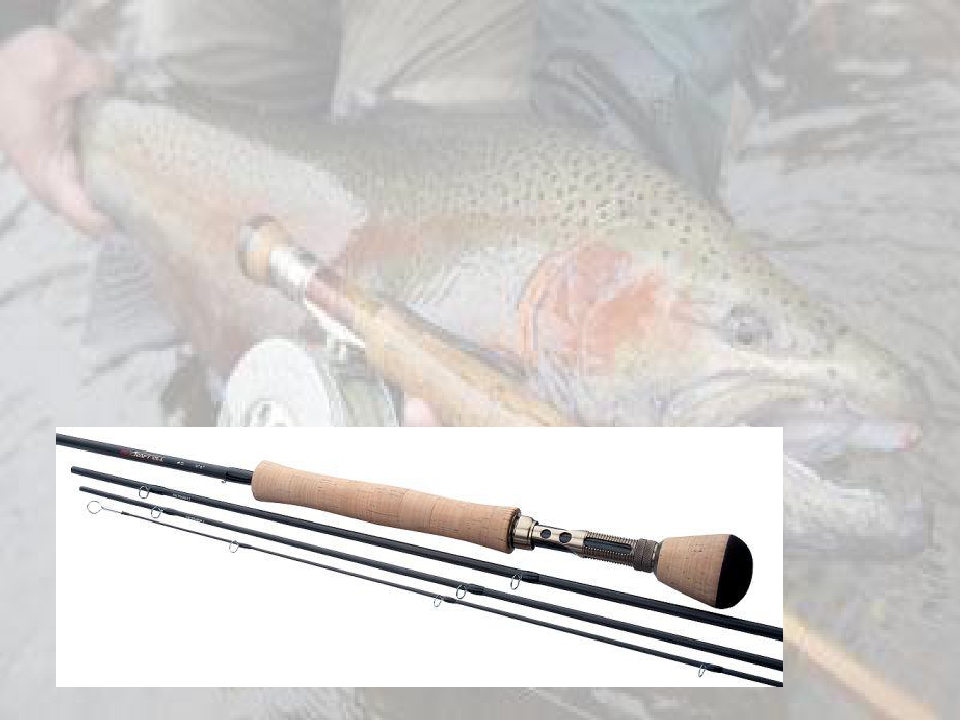 PRUT
Vývoj obdobný jako u ostatních prutů.
• Délka 2,20 m až 4,5 m (pruty pro lov lososů)
• Současnost uhlík, korková rukojeť  s ocelovým šroubením a hadovitá  očka prutu,
koncové a naváděcí s vložkami
• Stopy  30,5 cm
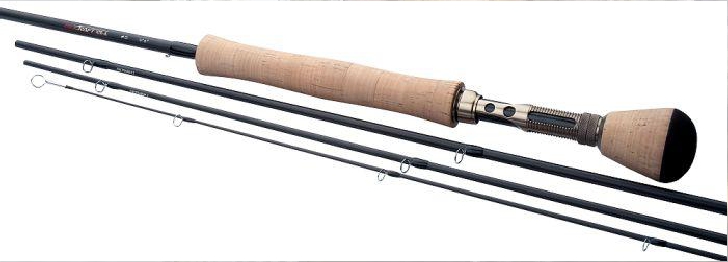 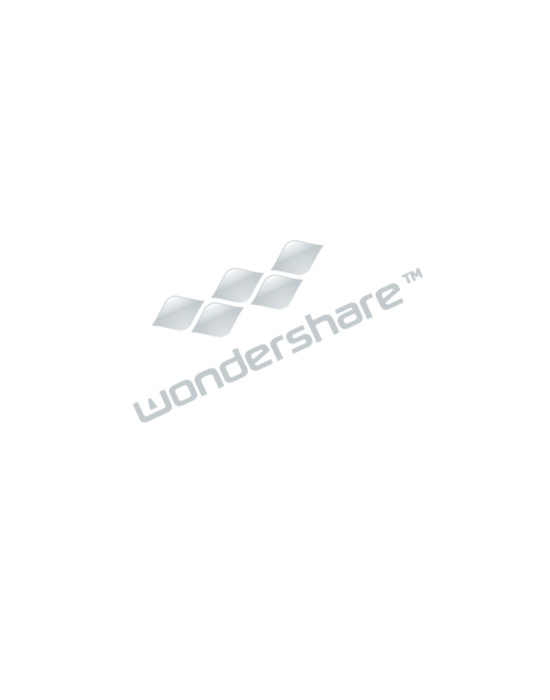 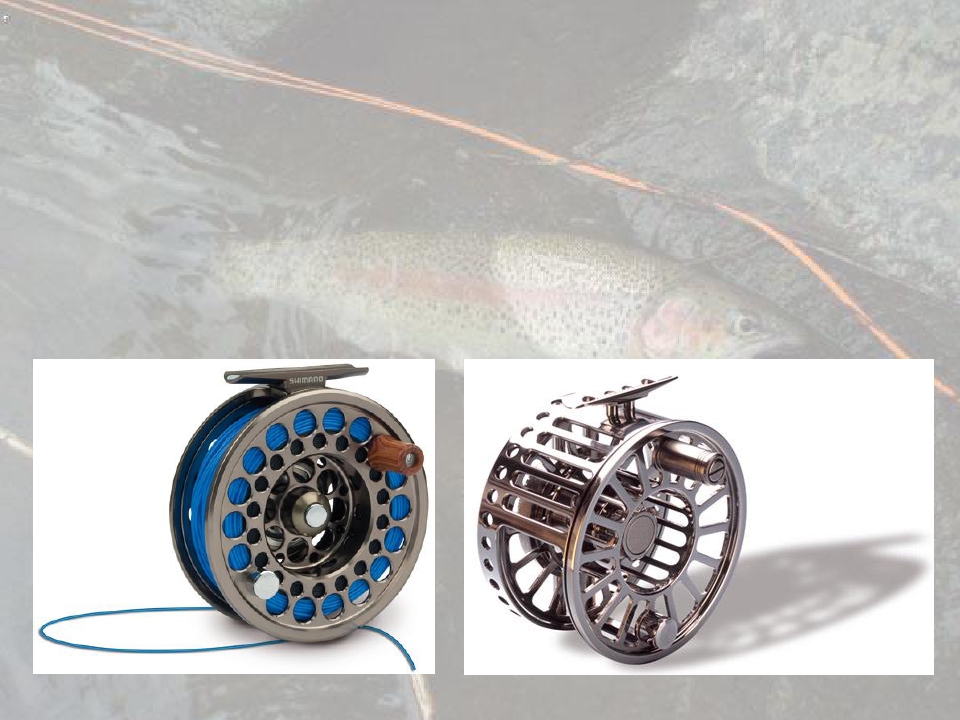 NAVIJÁK
• Lehký, vyvážený celek s prutem, kvalitní s dobrou brzdou, většinou převod 1:1


• Velikosti  2/3 až  12/13
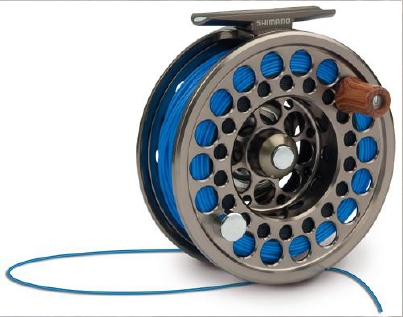 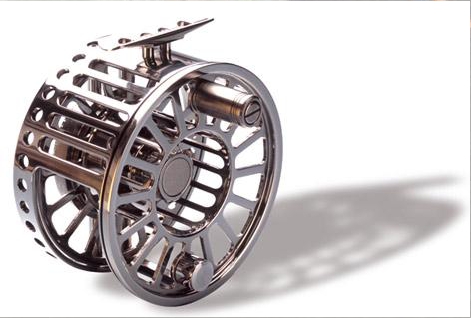 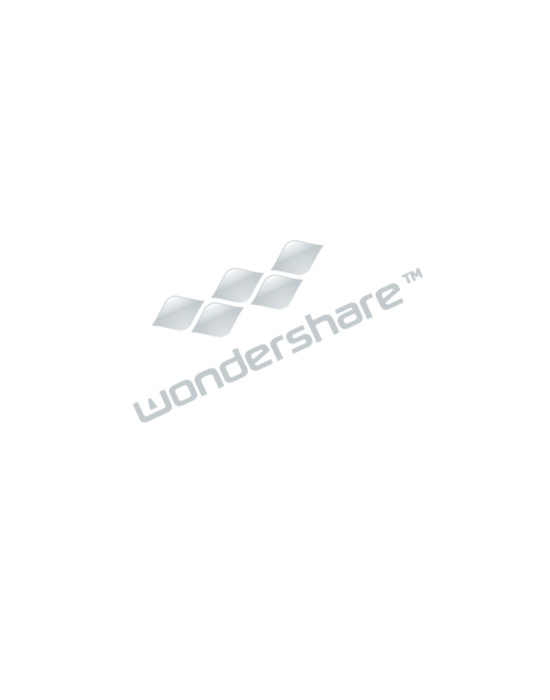 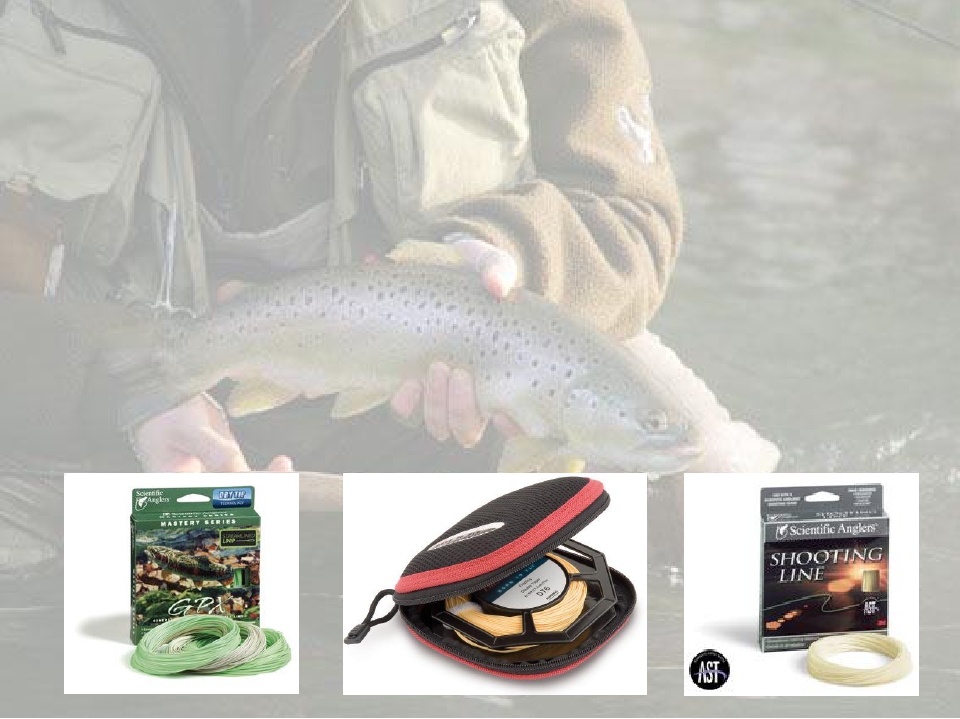 ŠŇŮRA
Velmi důležitá funkce, revoluce USA asi před 50 lety - umělá hmota PVC šňůry.

Kategorie šňůr
klasifikace AFTMA – klasifikace muškařských šňůr podle jejich hmotnosti a dalších
charakteristik, byla  vyvinuta American Fishing Tackle Manufactures Association –
společnost amerických výrobců rybářského vybavení. AFTM 1 až 14, 15
Speciálníjednotky hmotnosti – 1 grain – 64,8 mg – 0, 0648 g
Příklad  číslo AFTMA    6      160 grains   rozmezí  152-168 grains
Hmotnost prvních 9,1 m muškařské šňůry!
Čím vyšší číslo, tím těžší šňůra.
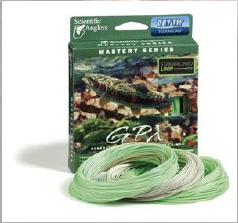 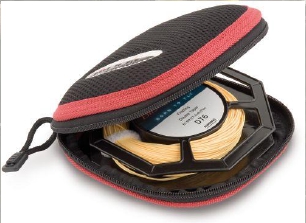 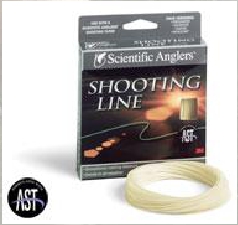 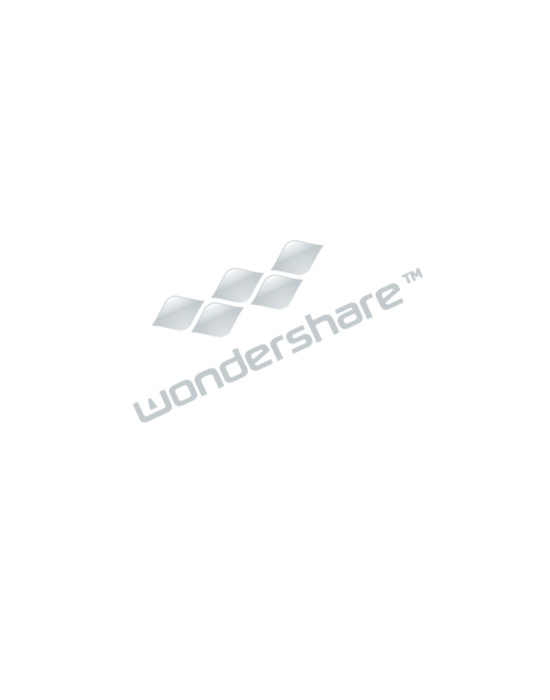 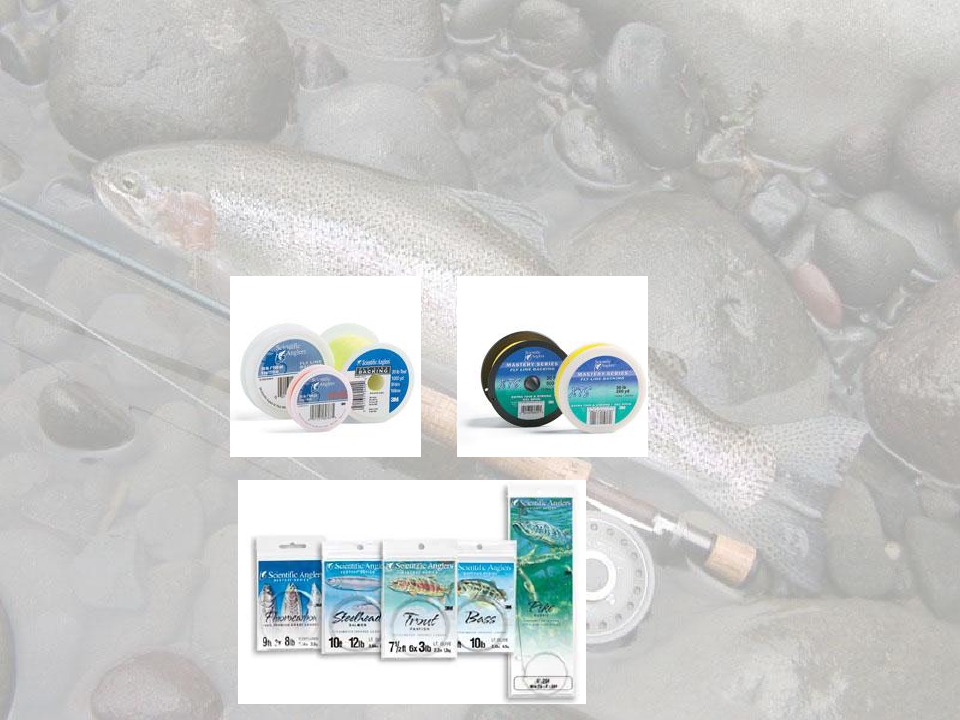 DALŠÍ CHARAKTERISTIKY


• DT – Double Taper
• WF – Weight Forward – nejsilnější, největší hmotnost soustředěna v prvních 10 m
• LL – Level Line-nepoužívá se, pouze jako podklad Long Belly – prodloužené
		břicho mezi DT a WF
• Triangle Taper – hlava se zužuje po celé délce Shooting Taper – střelná šňůra



	Backing
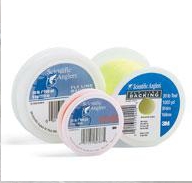 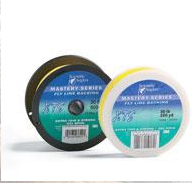 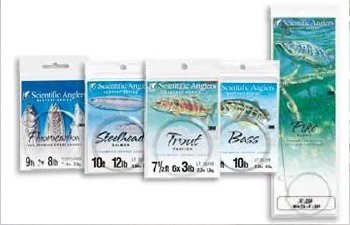 Nástavec
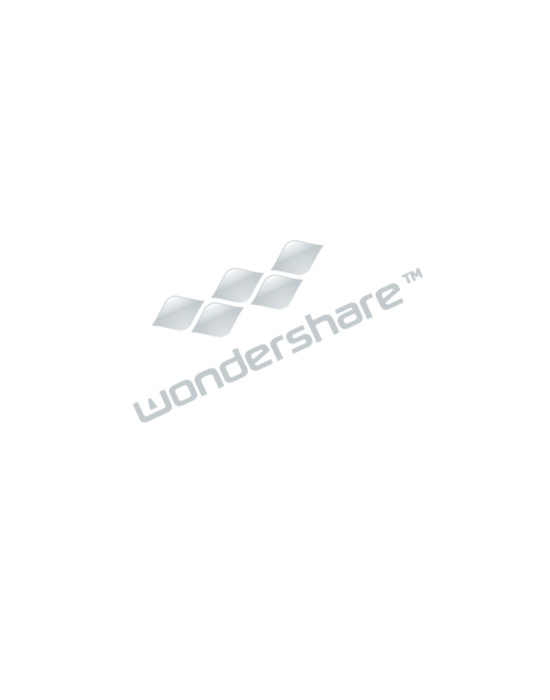 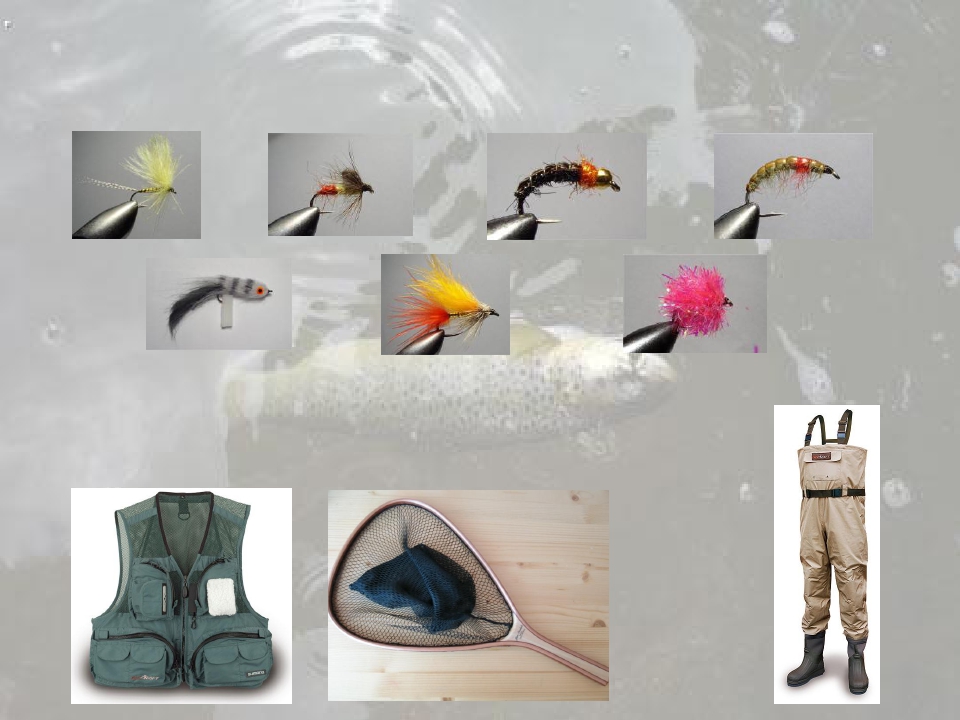 UMĚLÉ MUŠKY


Umělé mušky napodobují různý hmyz a různá vývojová stadia hmyzu a  dráždidla.
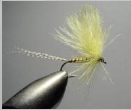 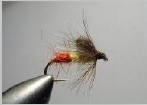 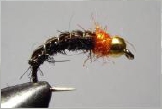 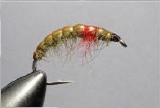 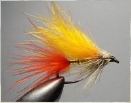 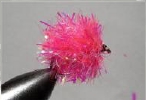 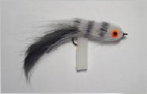 Jepice, pošvatky, bleživci, chrostíci, pakomáři, tiplice, muchnice, mravenci, vážky,
šídla……
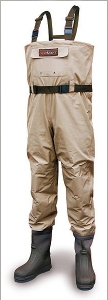 Vesta
Podběrák
Holinky
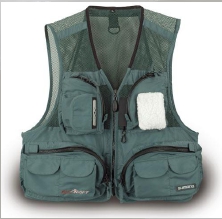 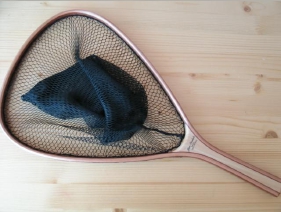 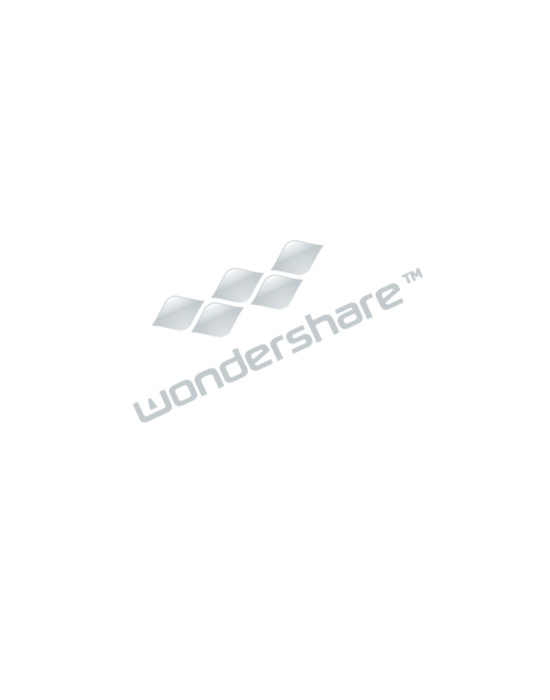 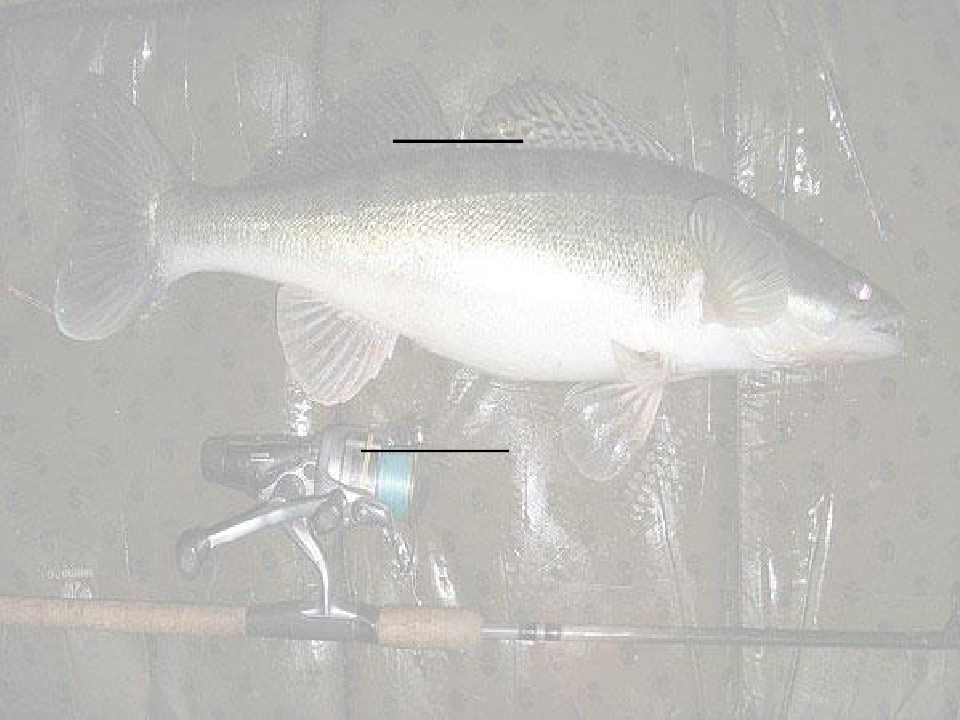 PŘÍVLAČ
Taženíumělé nástrahy, která nejčastěji imituje rybičku, vodním sloupcems cílem
	vydráždit predátorak útoku, následně jej zaseknout a zdolat.
Dělení přívlače

• Klasická přívlač na tekoucích a stojatých vodách
• Trolling
• Vertikální jigging- japonská metoda- propagace společností Shimano
• Klasická přívlač na tekoucích a stojatých vobách
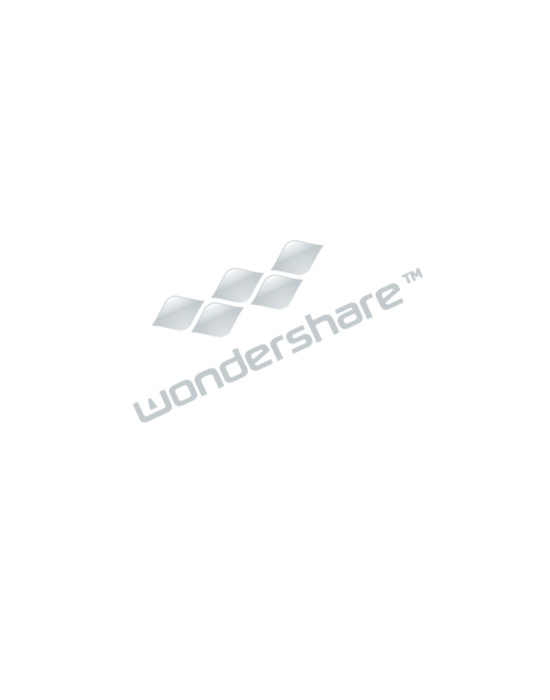 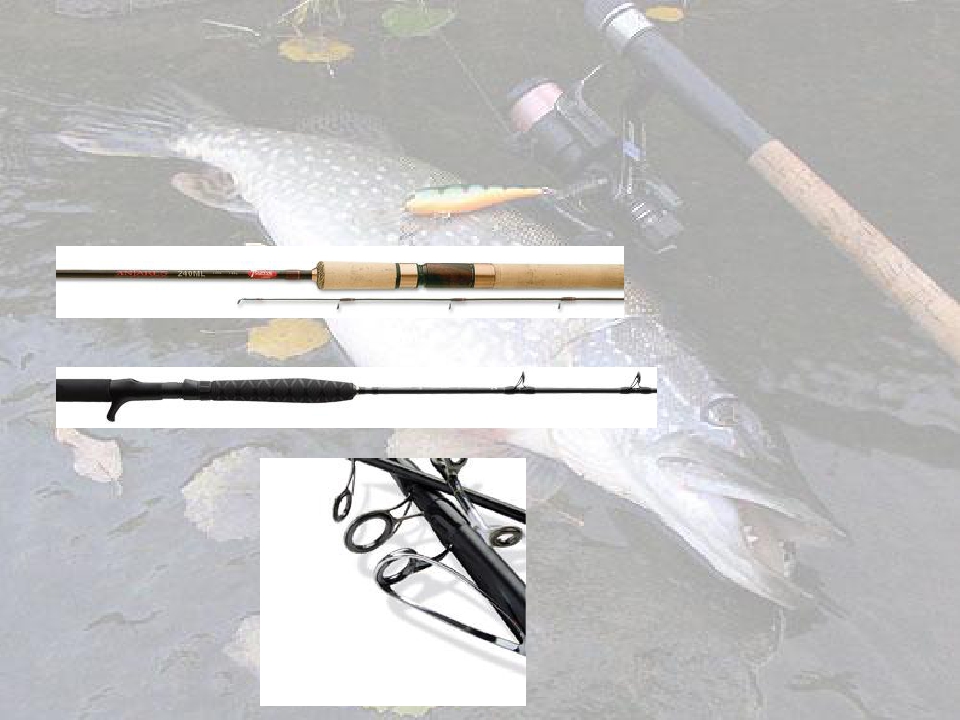 PRUT


Blank

Uhlíkový , délka 1.8 m – 3.30 m , nejčastěji 2.1m- 2.75m


Rukojeť

Klasická - pro smekací naviják
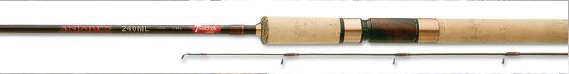 Revolverová, zobcovitá - pro multiplikátor
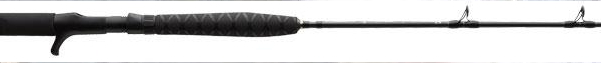 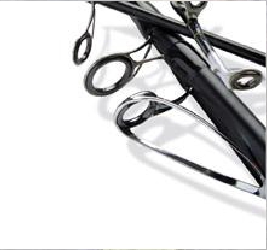 Očka

• Jednopatková



	• Dvoupatková
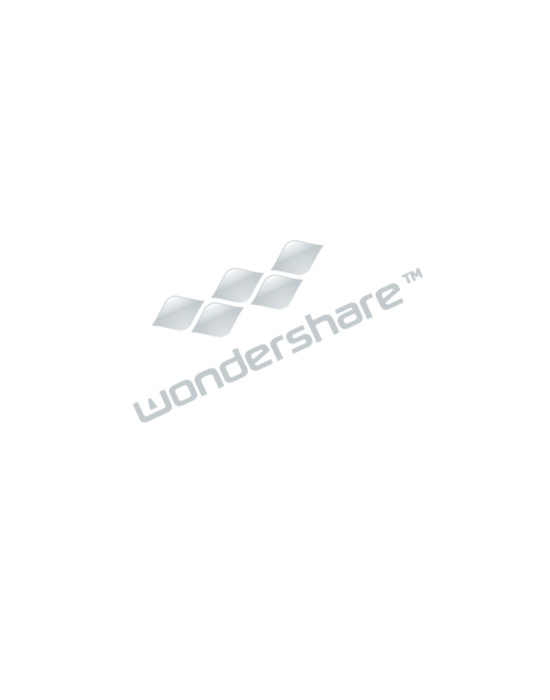 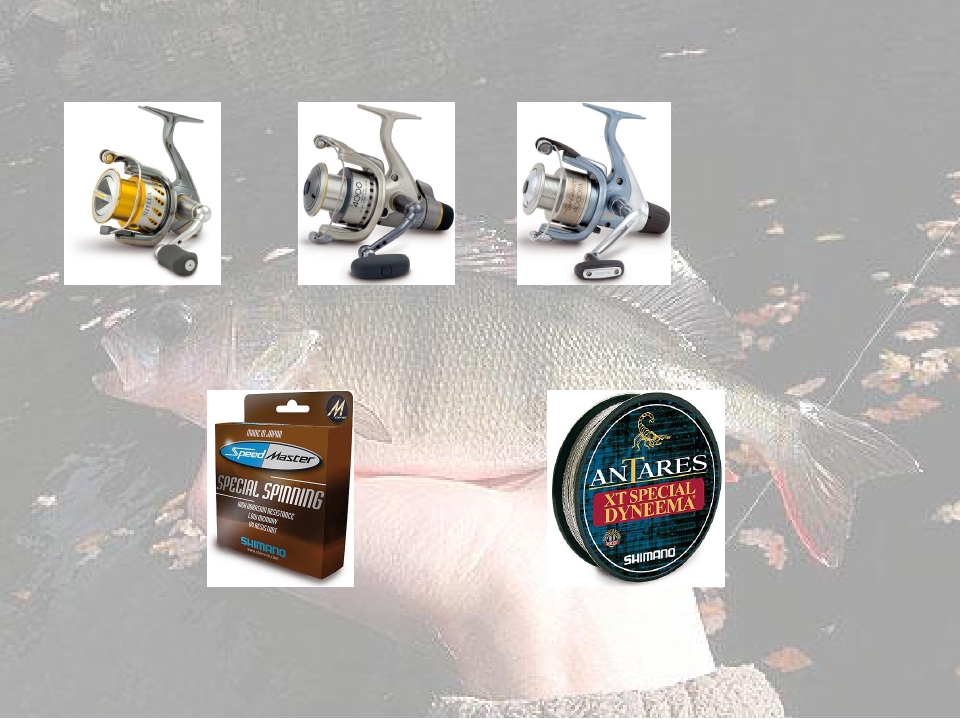 NAVIJÁK

Velmi kvalitní smekací nebo multiplikátor, velikost  1500 až 6000
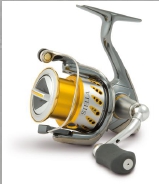 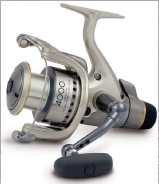 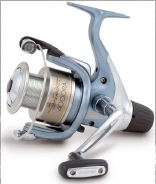 VLASEC


• Monofilní
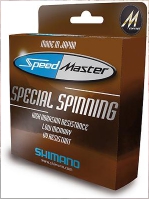 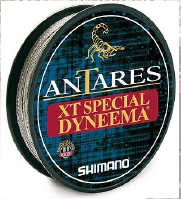 • Splétaný
Průměr  0,14mm až 0,50 mm
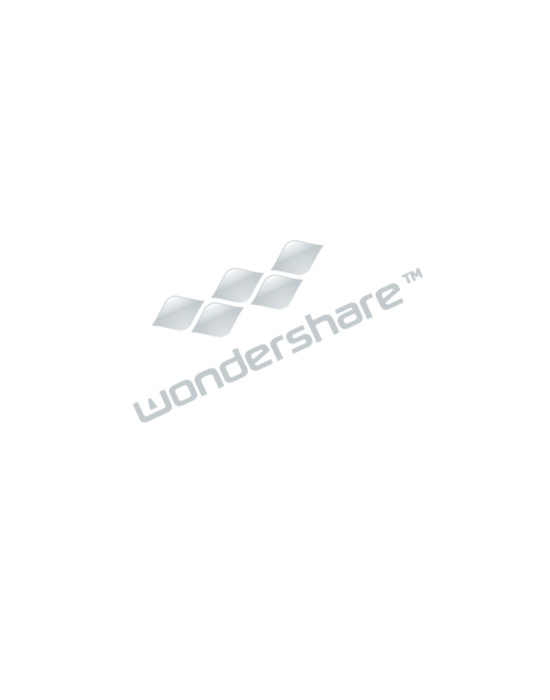 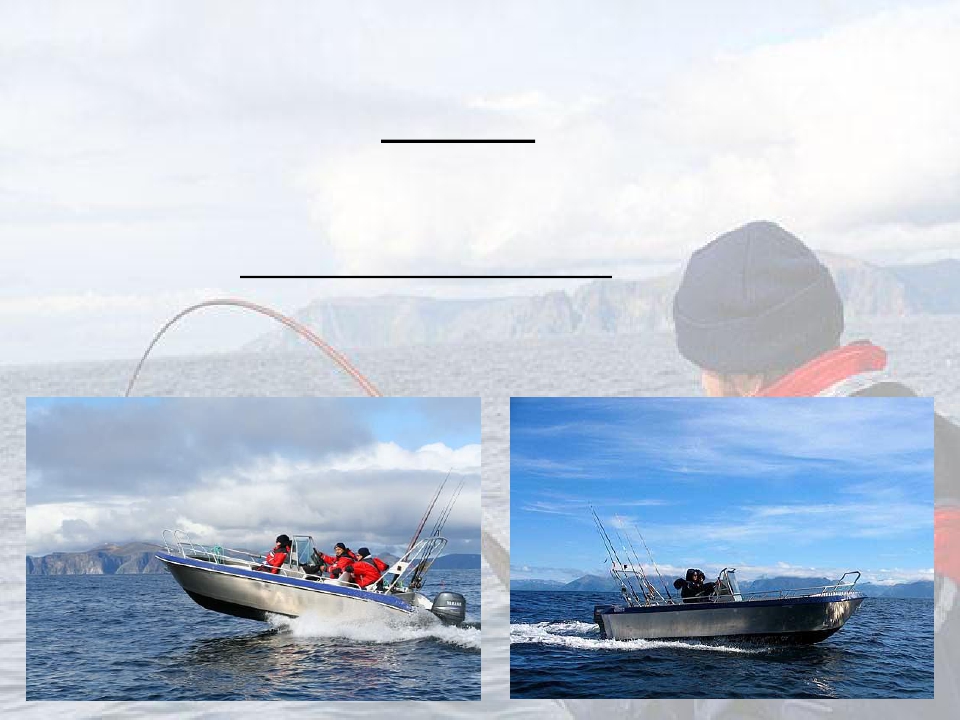 TROLLING
Nástraha je tažena za lodí, nejčastěji moře , ale i sladké vody.
Tuňáci,mečouni, barakudy, kranasi…..
Velikost ryb do 800 kg, cca.
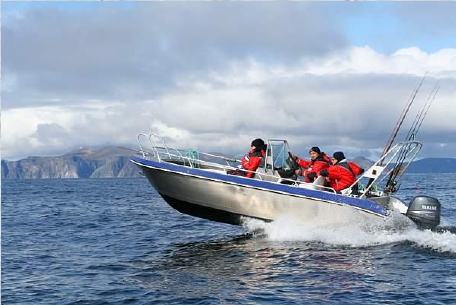 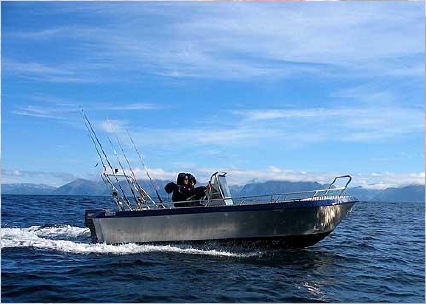 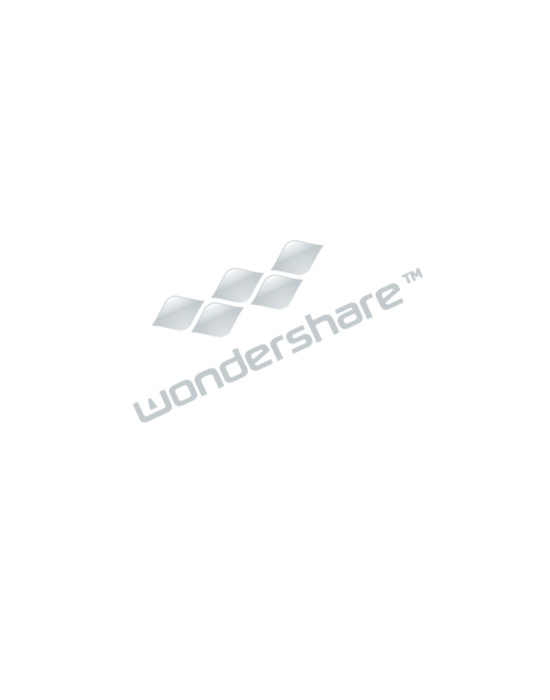 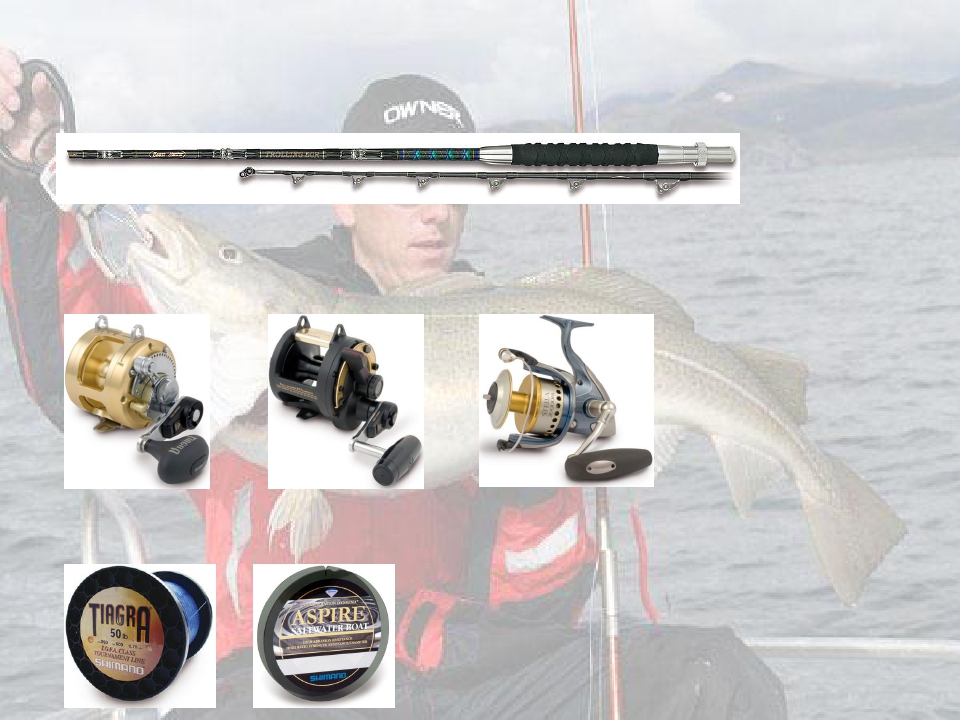 PRUT
Silný, výkonný, kratší, délky – 1.65m až 2,3m, velmi speciální konstrukce.

Očka - většinou kladková
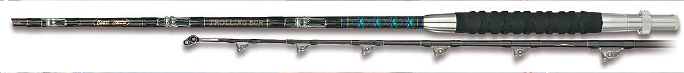 NAVIJÁK
• Většinou multiplikátor, ale i mořské speciály.
• Odolné vůči slané vodě, mimořádně výkonné a odolné převody.
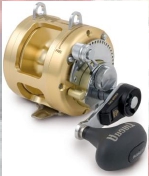 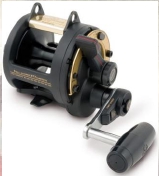 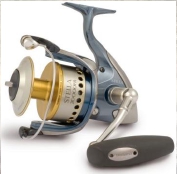 VLASEC
	Většinou monofilní, průměr 0.30mm – 0,80mm
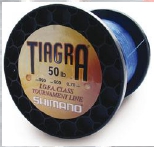 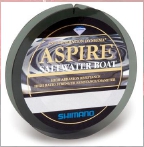 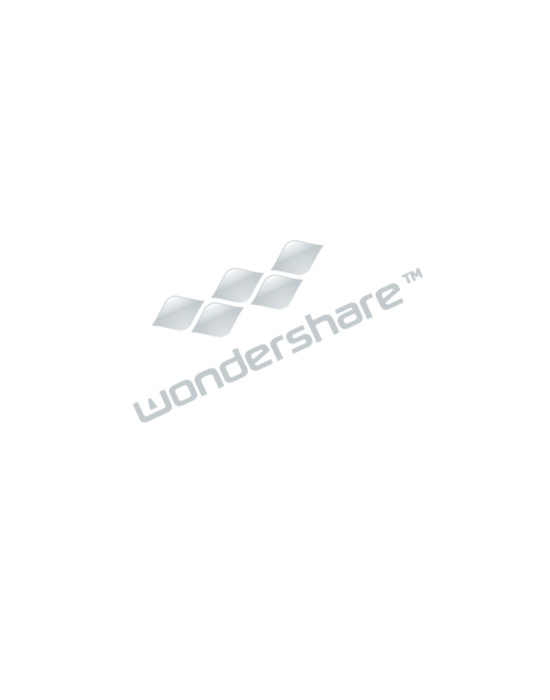 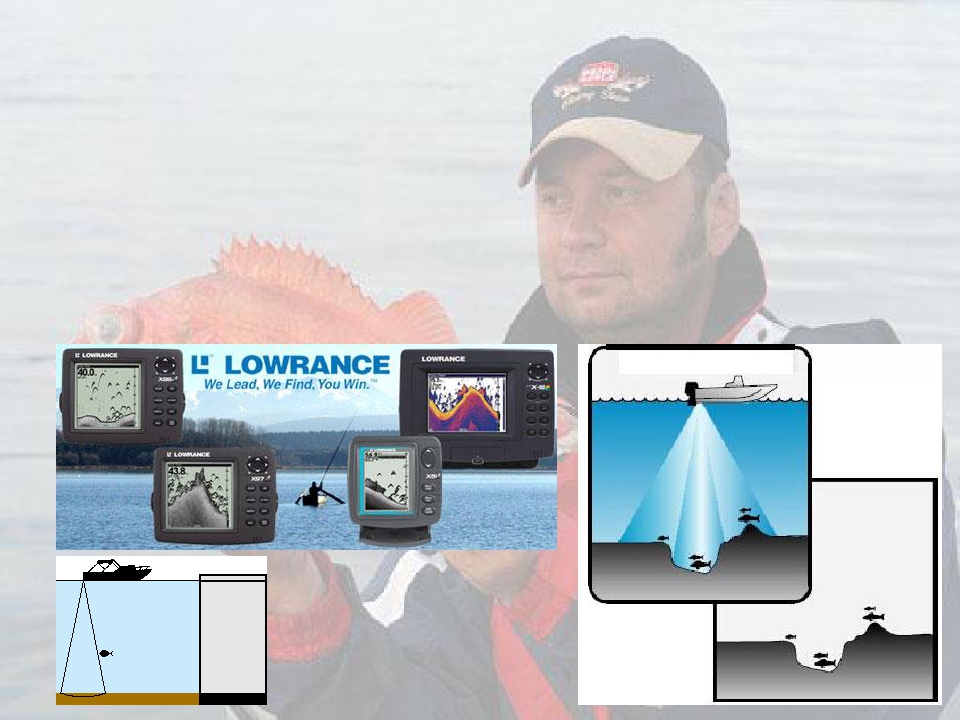 ECHOLOTY

	Ideální pomocník při trollingu a vertikálním jiggingu.

• mapuje profil dna a hloubku

• zobrazuje výskyt ryb

• GPS
Sonda – ultrazvukové vlny
• 200 kHz / 60°

• 50 kHz  / 90°
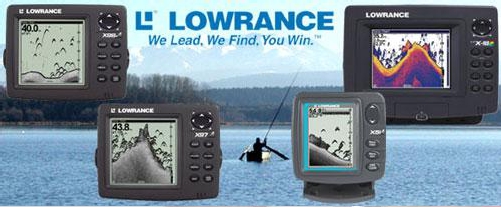 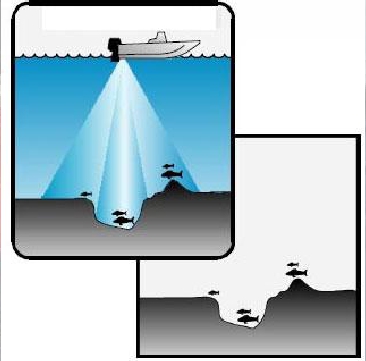 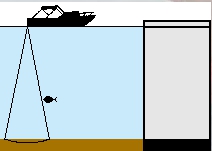 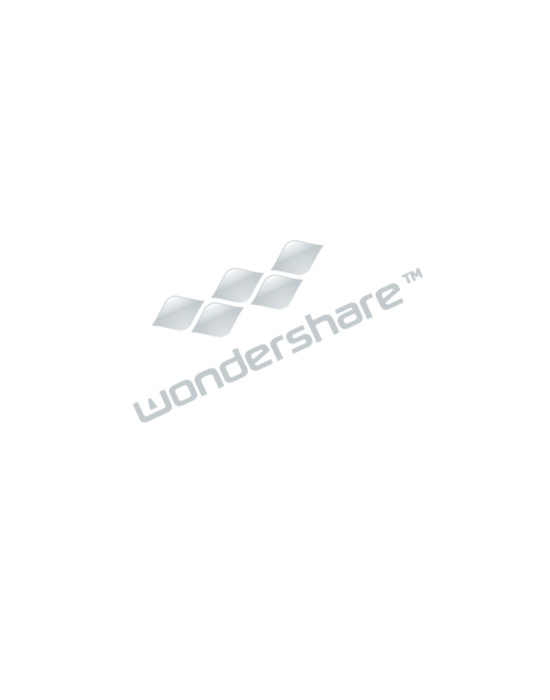 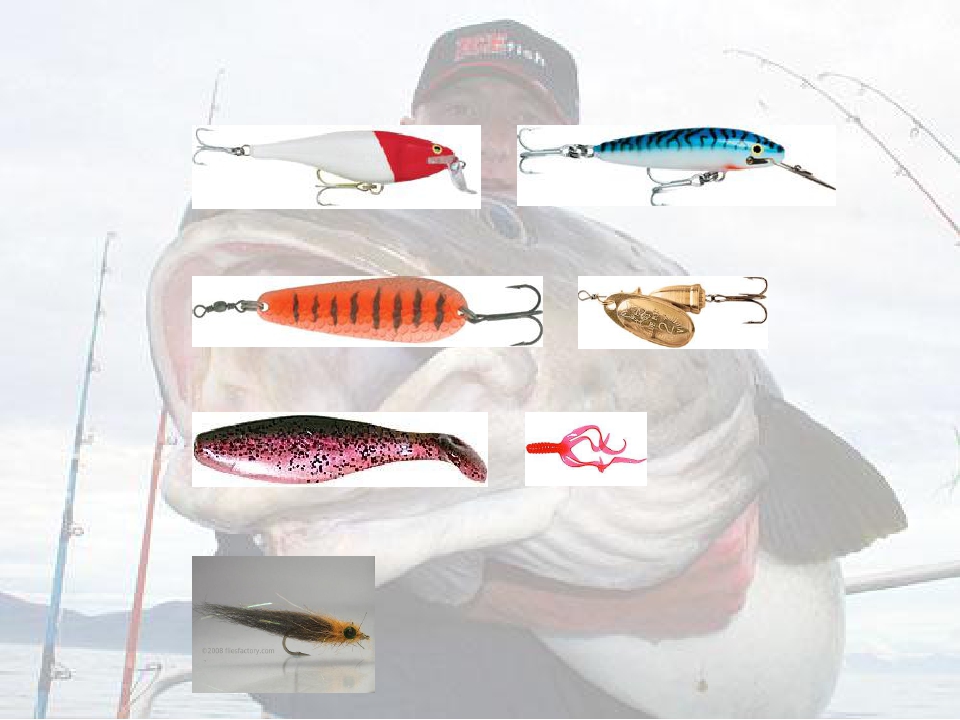 NÁSTRAHY

Nepřeberné množství, přírodní i umělé


Woblery
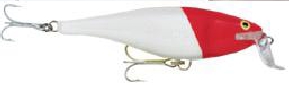 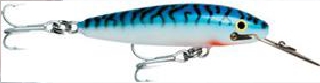 Třpytky - rotační,plandavky
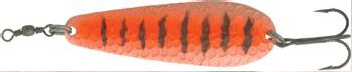 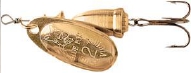 Gumové nástrahy
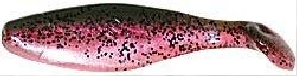 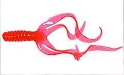 Streamery
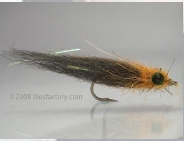 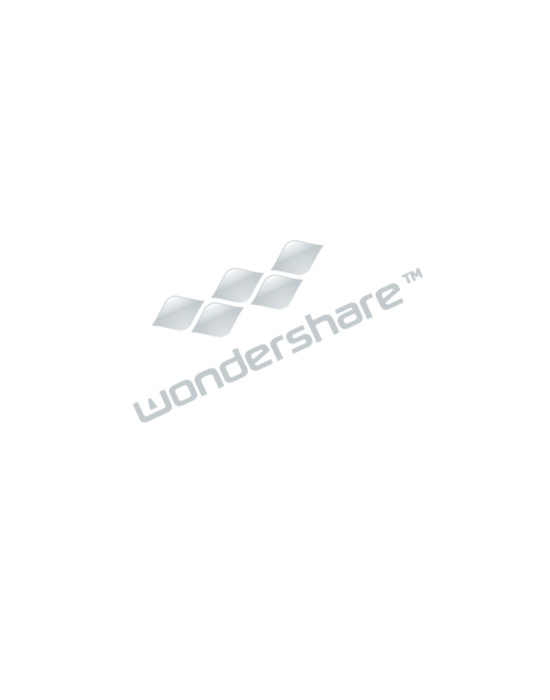 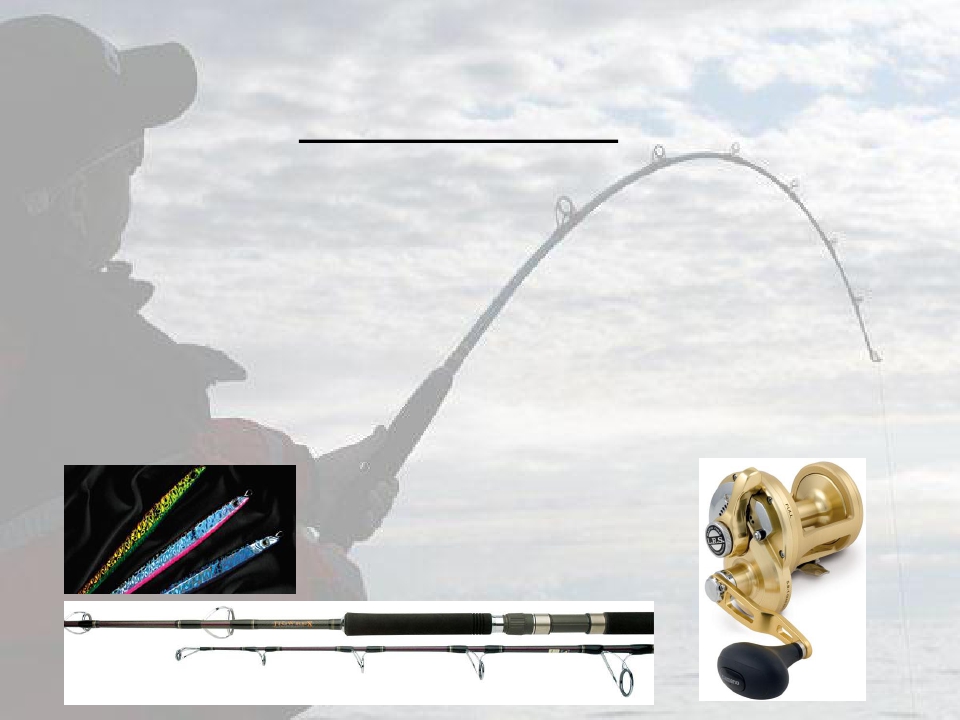 VERTIKÁLNÍ JIGGING
Japonská metoda, Shimano
(Obdoba pilkrování)
Vláčíme ve sloupci ode dna k hladině-především moře-poměrně rychle
Mimořádné nároky na vybavení! Většina běžné produkce nevydrží zátěž!
Kvalitní pruty a smekací navijáky s multipolikátory.
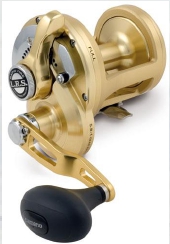 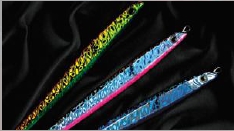 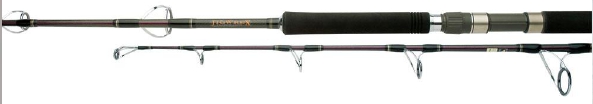 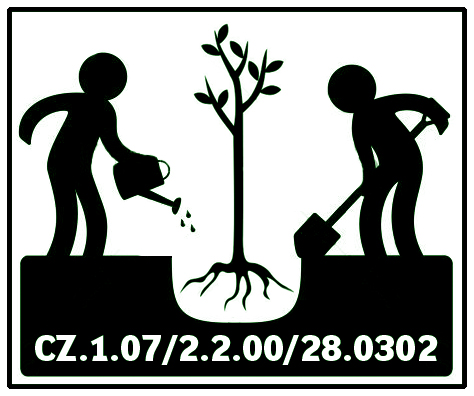 Tato publikace je spolufinancována z Evropského sociálního fondu a státního rozpočtu České republiky. 
Byla vydána za podpory projektu OP VK CZ.1.07/2.2.00/28.0302 Inovace studijních programů AF a ZF MENDELU 
směřující k vytvoření mezioborové integrace
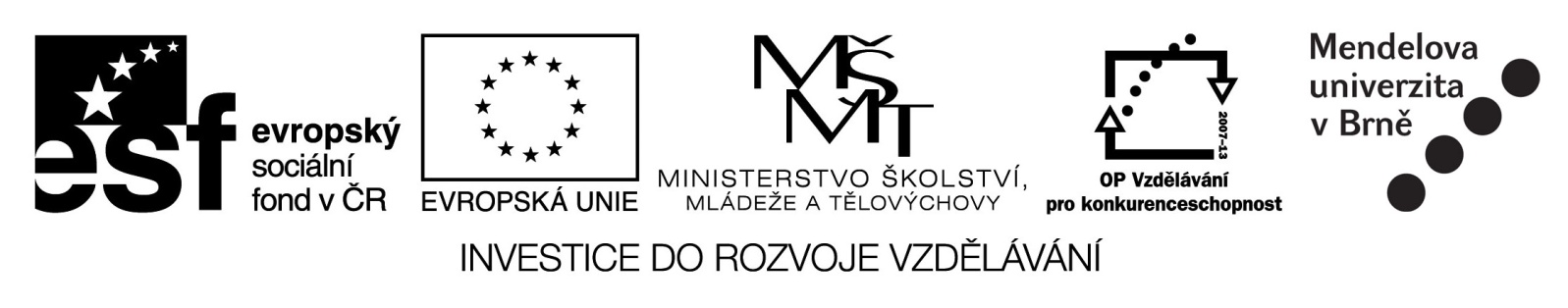